Cardiovascular Disorders & hypertension
5th  level students 
Dr.Essmat Mansour
General Symptomatology of CVS
Chest pain 
Ask about the quality (stapping , heaviness, dull, sharp , crushing , pressure )
Location and radiation , precipitating and reliving factors )
Shortness of breath include 3 types :
Exertional, means breathlessness on moderate exertion that relive by rest 
Paroxysmal nocturnal , means sudden dyspnea at night awakens patient with feeling of suffocation .
Orthopnea , means shortness of breath when lying down
Palpitations 
It is a hearing of pounding , beat too fast it may indicate tachydysrhythmia
Weakness & fatigue 
It is produced by low cardiac output 
Syncope 
Is a transient loss of consciousness due to a fall in cardiac output 
Near syncope 
Refers to lightheadedness , dizziness and temporary confusion .
Physical Examination
V/S 
Heart rate in one full mint , note regularly 
  Compare pulse deficit (the difference between apical and peripheral heart rate . 
Monitor blood pressure 
   Take pressure in both arms and note the difference (5-10 mm hg )is normal but if it is more it indicates certain pathological condition
Assess for postural hypotension 
   Orthostatic changes evident if blood  pressure decrease by 15 mm Hg (systolic ) or 5 mm Hg diastolic and /or heart rate increases 15 beats with position changes .
Skin and extremities :
Diaphoresis 
Warm /dry skin indicates adequate cardiac output 
Cool, clammy skin indicates compensatory vasoconstriction due to low cardiac output
Cyanosis 
    Cyanosis is bluish discoloration of the skin and mucous membrane , there are 2 types :
Central cyanosis ; low oxygen saturation of arterial blood ,noted on tongue , buccal mucosa and lips 
Peripheral cyanosis : reduced blood flow through extremities due to vasoconstriction , noted on nose , ear lobes due to cold exposure or obstructive vascular diseases 
Jaundice 
     Yellowish discoloration of sclera, eye lids , or skin may be a sign of rt.side heart failure
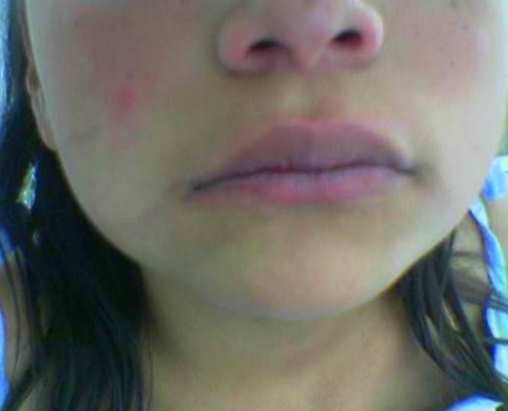 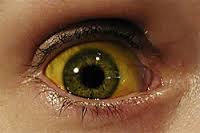 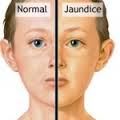 Nail beds (clubbing nails ) 
    Is swollen nail beds and loss of normal angle  is associated with congested heart diseases
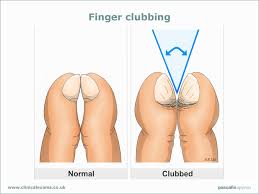 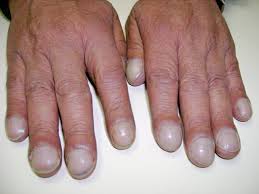 Edema 
   Is an abnormal accumulation of serous fluids in soft tissues 
Locations of edema is influenced by gravity 
Degree of pitting edema :
0 no edema 
2mm mild edema 
4 mm moderate edema
6mm moderately sever edema
8 mm severe edema
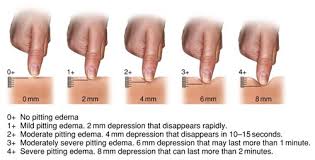 Neck vein distended Venous pulsation can be more easily seen than felt
Diagnostic lab test
Enzymes 
    When myocardial tissues is damaged ,certain cardiac     enzymes are released into the blood stream as:
Creatine kinase (CK)
Lactic DeHydrogenase (LDH)
ASprate aminoTransferase (AST, )or formerly  (SGOT) Serum Glutamic Oxalic Transaminase but it is not indicative because it is related to skeletal, liver ,brain and kidney damage
Radiological Examination
Chest X-ray shows heart size and position 
Myocardial imaging , with the use of radionuclide camera .
Angiography , injection of contrast medium into vascular system to outline the heart and blood vessels ,useful for providing information regarding coronary anatomy , structural abnormalities 
Echocardiography(ultrasound cardiography )useful in providing information include deformities , pericardial effusion valve function .
Doppler ultrasound , noninvasive method of evaluating peripheral venous patency , the task take 5-10 minte and no need for special preparation
Hypertension
Is  a disease of vascular regulation  in which the mechanisms that control arterial pressure within the normal range are altered .
Pathophysiology and etiology :
Primary hypertension , approximately 95% of patients with hypertension .
When the diastolic pressure is 90 mm Hg or higher and other causes of hypertension are absent , the condition is called primary hypertension .
An individual is considered hypertensive when the average of 3 or more BP readings taken at rest .
Causes of essential / primary hypertension
The exact cause is unknown , but there are several risk factors as :
Increased cardiac output 
Excessive dietary sodium intake , sodium retention , insulin resistance 
Familiar (genetics ) tendency
 
      Elevation of systolic hypertension in the absence of elevated diastolic blood pressure is termed isolated  hypertension and is treated in the same manner .
Secondary hypertension
Occurs in approximately 5% of patients with hypertension secondary to other pathology ;
Renal pathology 
Stenosis of the aorta 
Endocrinal disturbances 
Medications as estrogen 
Consequence of hypertension :
Prolonged hypertension damages blood vessels in the brain , eyes , heart and kidneys and increase the risk of stroke , angina , myocardial infarction , blindness and heart ,kidney failure .
Prevalence and risk factors
There are no symptoms , thus it is termed the silent killer .
Increase in incidence is associated with the following risk factors :
Age – between 30 and 70 
Race _African American
Overweight , sleep apnea  
 family  history 
Smoking 
Sedentary life 
Diabetes mellitus
Clinical Manifestations
Usually asymptomatic 
May cause headache , dizziness, blurred vision when greatly elevated .
Blood pressure readings as the next slide showed
Diagnostic Evaluation of HTN
ECG to determine the effect of HTN on the heart muscle 
Chest x-ray may show cardiomegaly
Protinuria , elevation of serum blood urea 
Decreased serum potassium
Management life style modifications
Lose weight if body mass index is greater than or equal 27
Limit alcohol 
Get regular aerobic exercise equivalent to 30 to 45 min of walking most days 
Cut sodium intake to 2.4g or less /day 
Include daily allowance of potassium , calcium and magnesium in diet 
Stop smoking 
Reduced dietary saturated fat and cholesterol 
Consider reducing coffee intake (5 cups /day increased the BP)
If despite modification of life style , the BP remains high over 3-6 months , drug therapy should be initiated .
Management
Drug therapy
Diuretics , lowering BP by promoting urinary execration of water and sodium .
ß Blockers – beta adrenergic inhibitors that lower BP by slowing the heart rate and reducing cardiac output .
Drug therapy
-Receptor blockers that lower BP by dilating peripheral blood vessels and lowering peripheral vascular resistance 
Angiotensin converting  enzyme (ACE ) inhibitors that lower BP by blocking the enzyme that converts angiotensin I to potent vasoconstrictor angiotensin II . These drugs  also raise the level of bradykinin , a potent vasodilator .
Drug therapy )continue ……
The best management of hypertension is to use the fewest drugs at the lowest doses while encouraging the patient to maintain lifestyle changes 
After BP has been under control for at least a year , a slow progressive decline in drug therapy can be attempt 
If the desired BP is still not achieved with the addition of a second or third drug
Complications of HTN
Nursing care of HTN patients
Assessment :
Past , present and family history 
Previous episodes of high blood pressure 
Dietary habits and salt intake 
Cigarette smoking 
Episodes of headache , weakness , muscle cramp , tingling , palpitations , sweating & visual disturbance .
Medications that elevate BP as oral contraceptive , NSAID,nasal decongestants , appetite suppressants
Physical examination
Auscultate heart rate and palpate peripheral pulses , determine respiration 
Measuring BP 
Nursing Diagnosis :
Knowledge deficit R/T treatment regiment 
Ineffective management R/T therapeutic regimen
Nursing Interventions
Explain the meaning of high BP risk factors , effect on CVS , renal ,cerebral 
Stress that there can never be total cure , only control of the disease will achieved 
Stress that there is no relation between the symptoms and the disease
Nursing Interventions(continue…
Explain the pharmacologic control of hypertension 
Note that dosage are individualized 
Warn the patient on vasodilating therapy to use caution in certain circumstances as ;
Hot bath , hot weather , consumption of alcohol, and fibril disease 
Warn the patient that BP is often decreased when circulating blood volume is reduced as in diarrhea ,vomiting , dehydration or hemorrhage so close monitor of BP is required